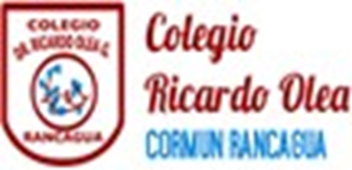 Agenda de anticipación
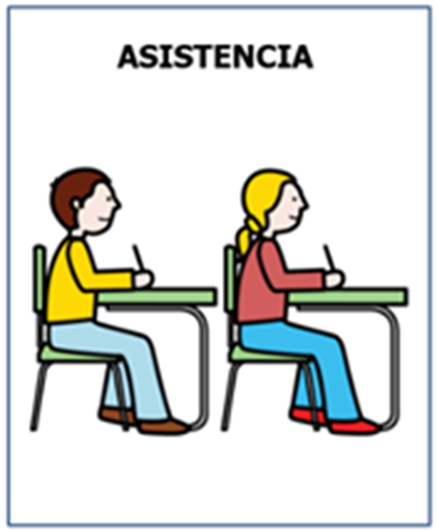 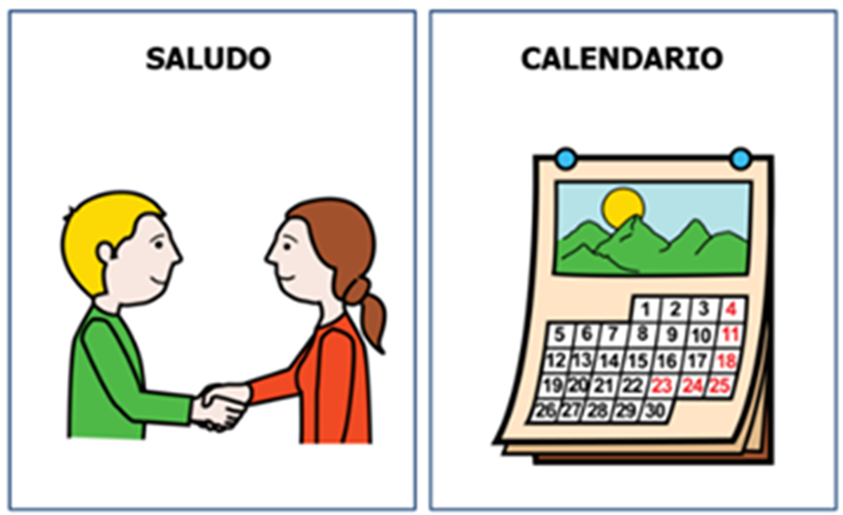 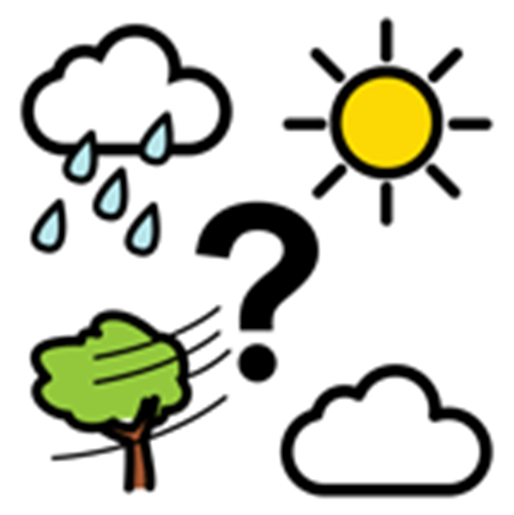 Emojis de las emociones
¿Como te sientes hoy?
¿Cómo te has sentido últimamente?
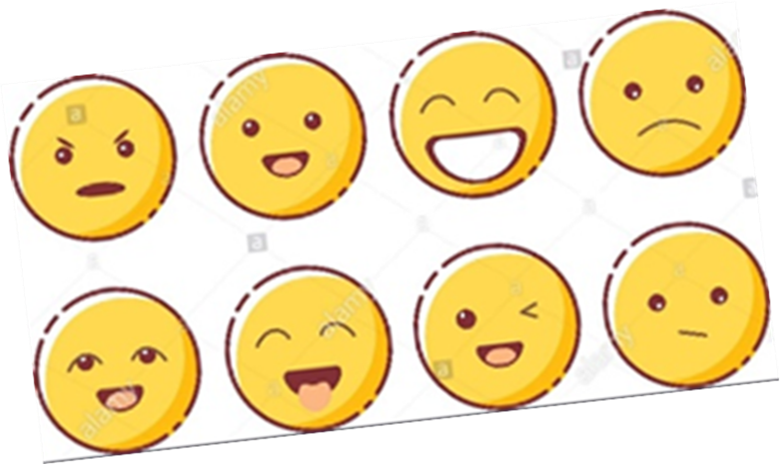 Objetivo de la clase
Conocer el pueblo mapuche y su cultura.
Inicio
Video pichintun; cultura mapuche.
https://www.youtube.com/watch?v=bKgIoFzbrKg
Actividad:
La docente y /o asistente mostrara imágenes a los alumnos y al mismo tiempo ira comentando sobre la cultura mapuche, sus características, su vestimenta, sus costumbres, sus creencias, etc. Con un relato de una niña llamada Natalia.
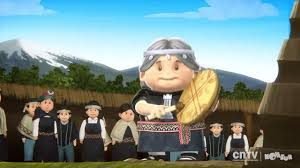 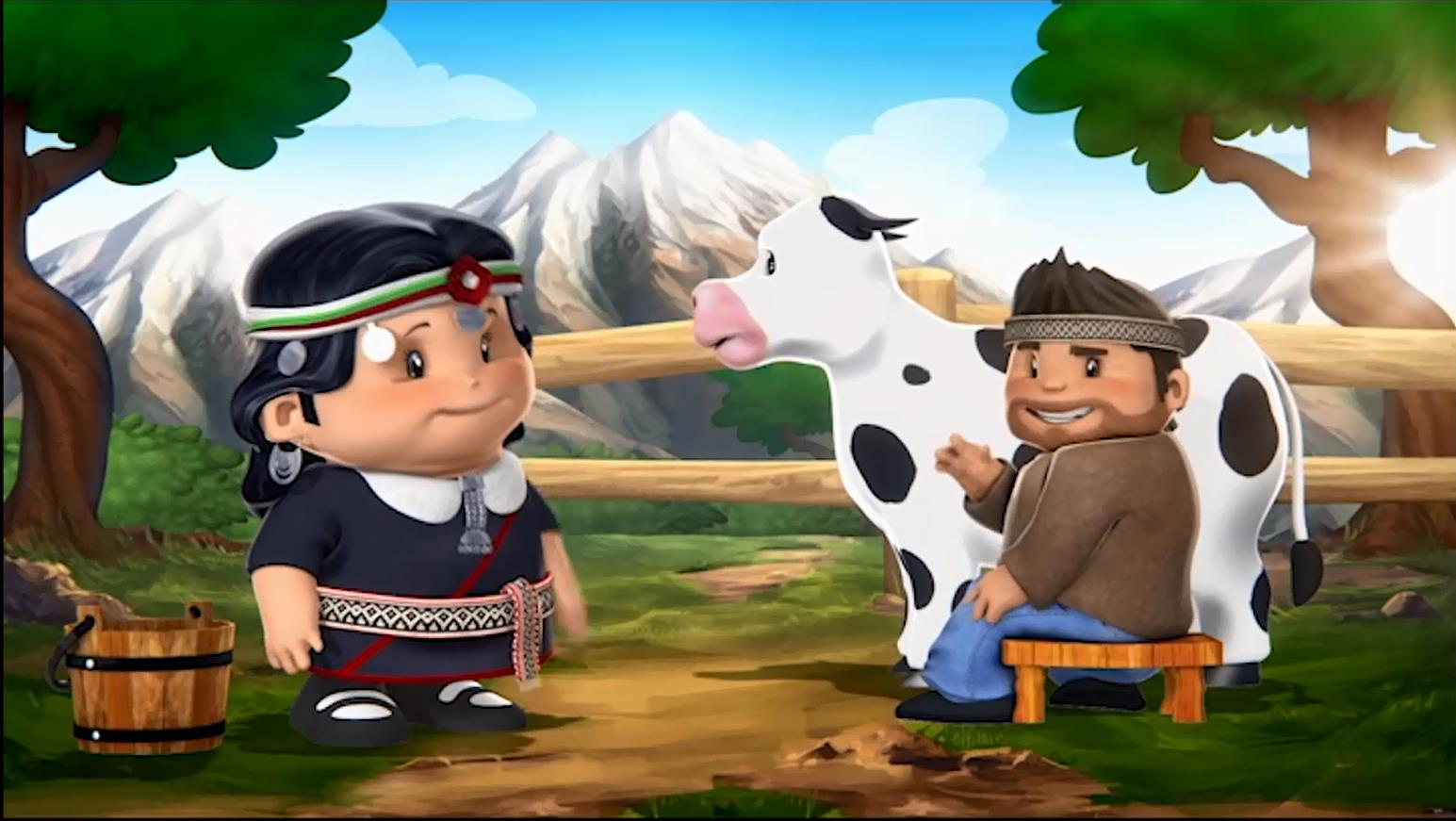 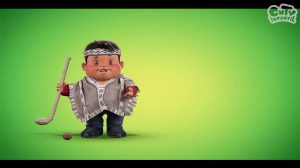 Cierre:
Conocer y repetir algunas de las palabras en idioma mapuche. (Mapuche, mapudungun, araucano)
EJ: mari mari : HOLA
https://www.interpatagonia.com/mapuche/diccionario.html
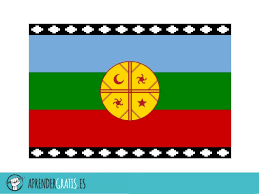 Despedida